PTÁCI
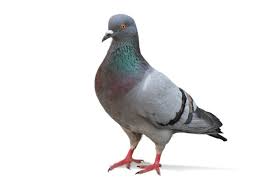 Přední končetiny přeměněny v křídla
Duté kosti (létání)
Tělo je pokryto peřím – izolace těla
                                            - létání
                                            - maskování
ROZMNOŽOVÁNÍ
- Snášení vajec
KRMIVÍ PTÁCI (rodiče krmí svá mláďata)
NEKRMIVÍ PTÁCI
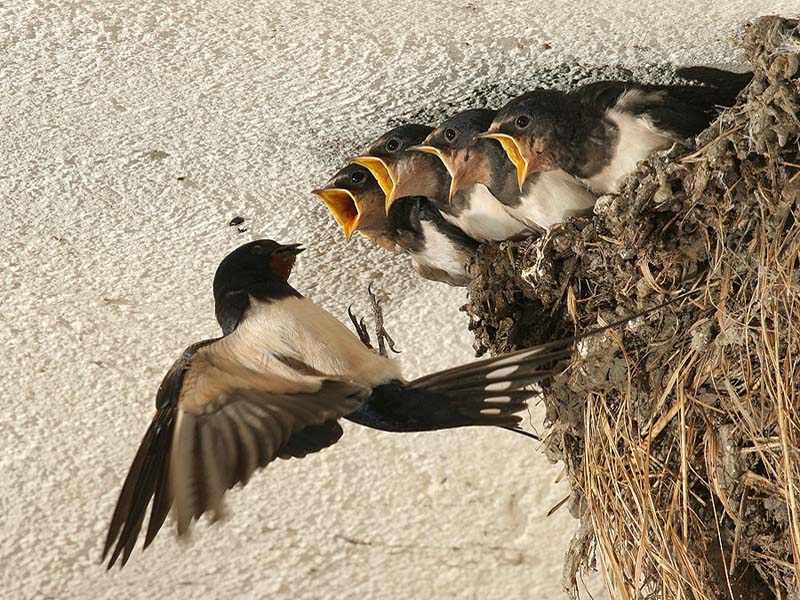 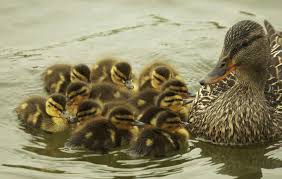 krahujec
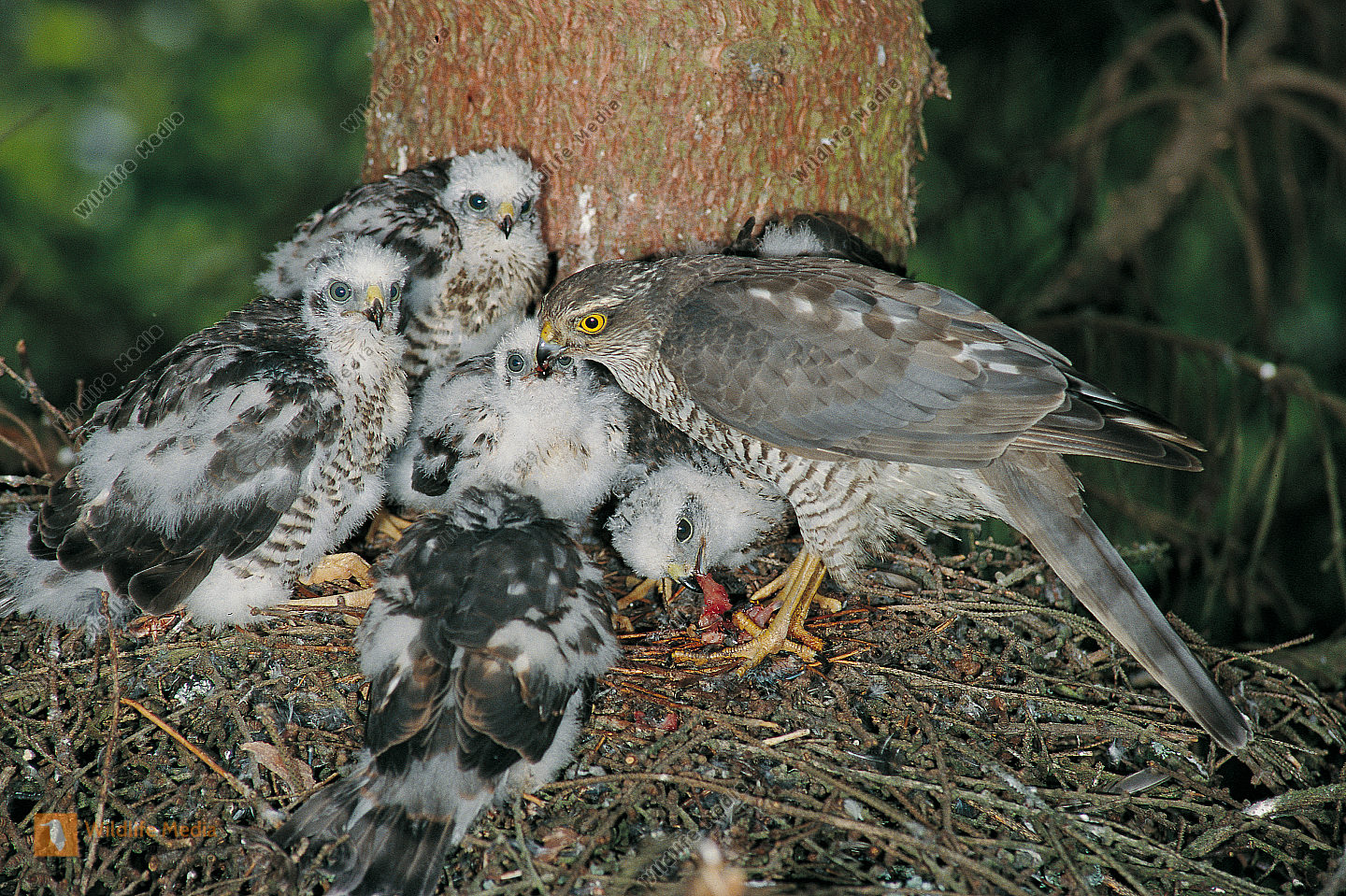 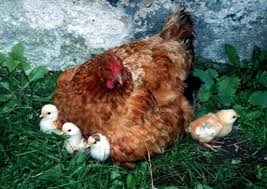 vlaštovka
STĚHOVAVÍ PTÁCI
- Na zimu odlétají na jih do tepla
STÁLÍ PTÁCI
- Přezimují u nás
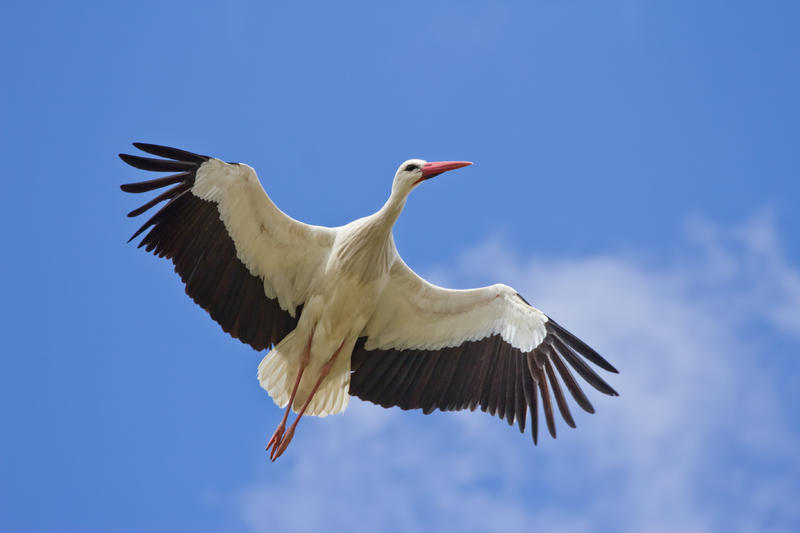 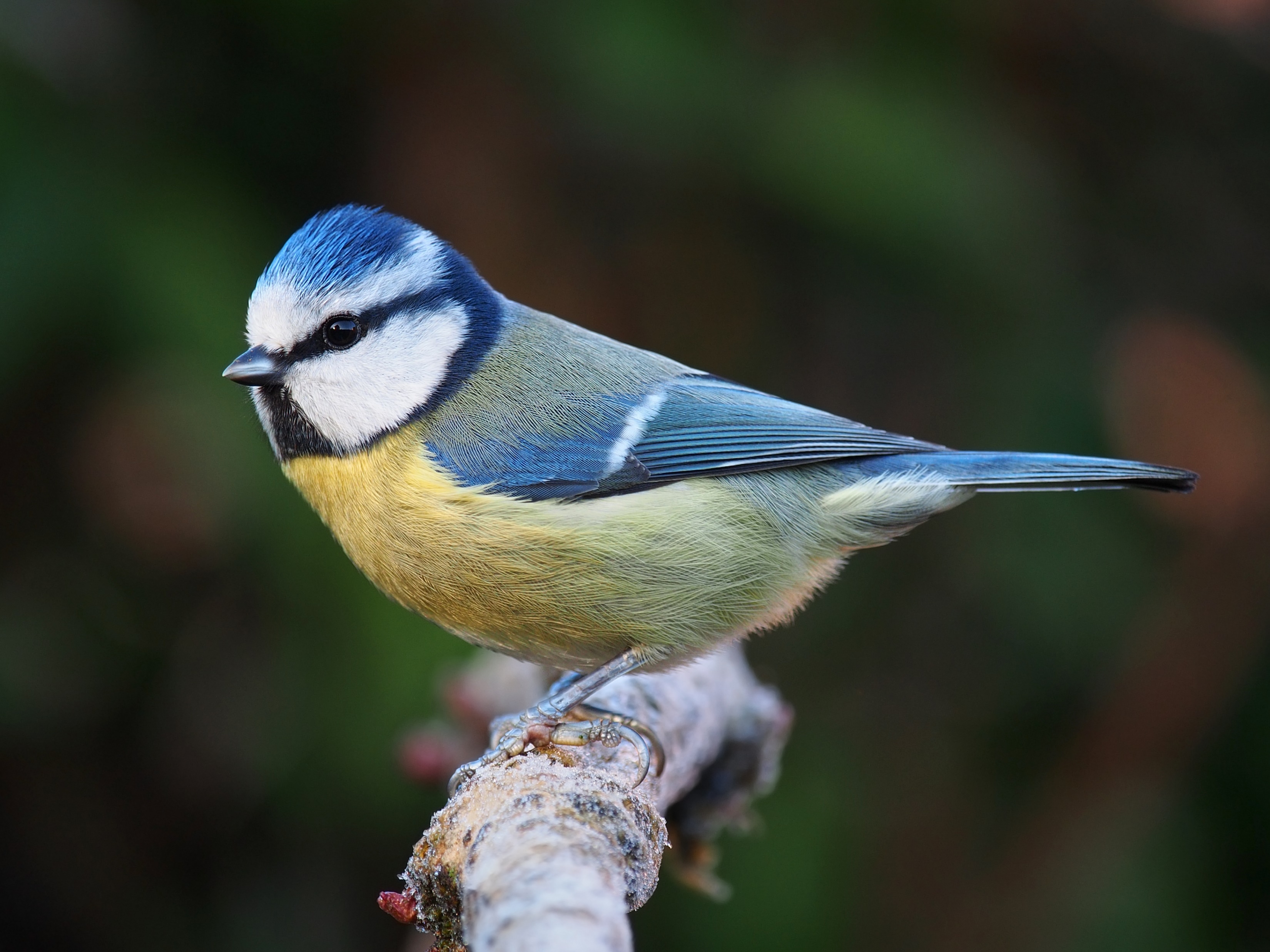 čáp
sýkorka
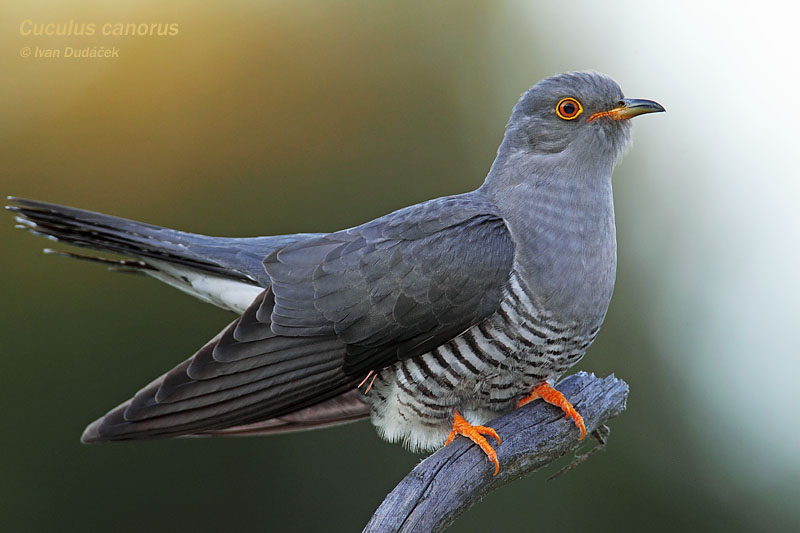 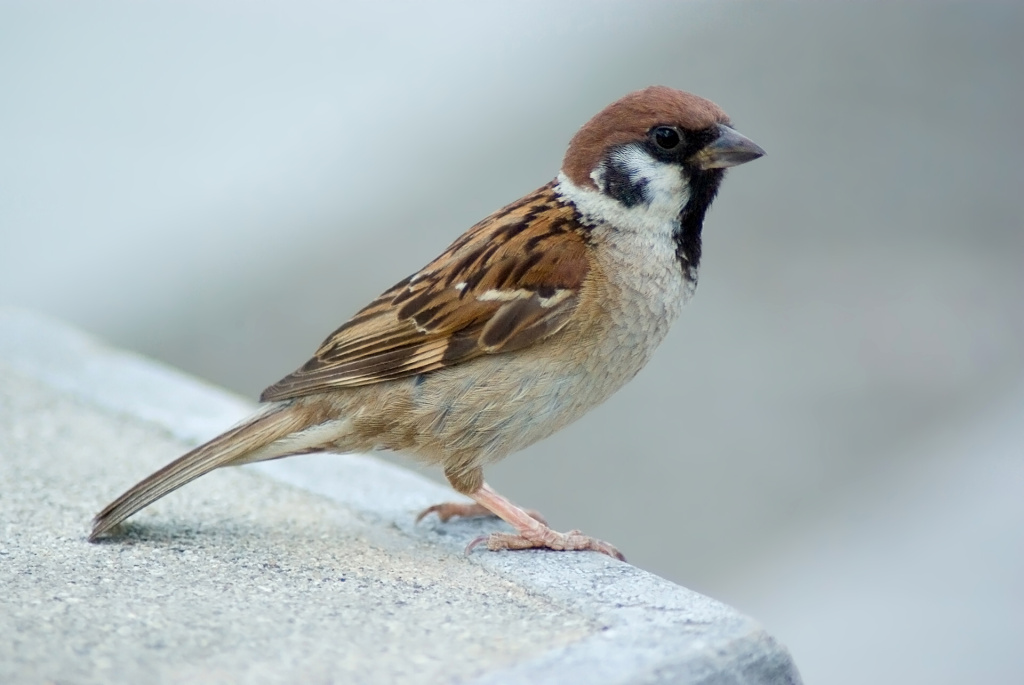 kukačka
vrabec
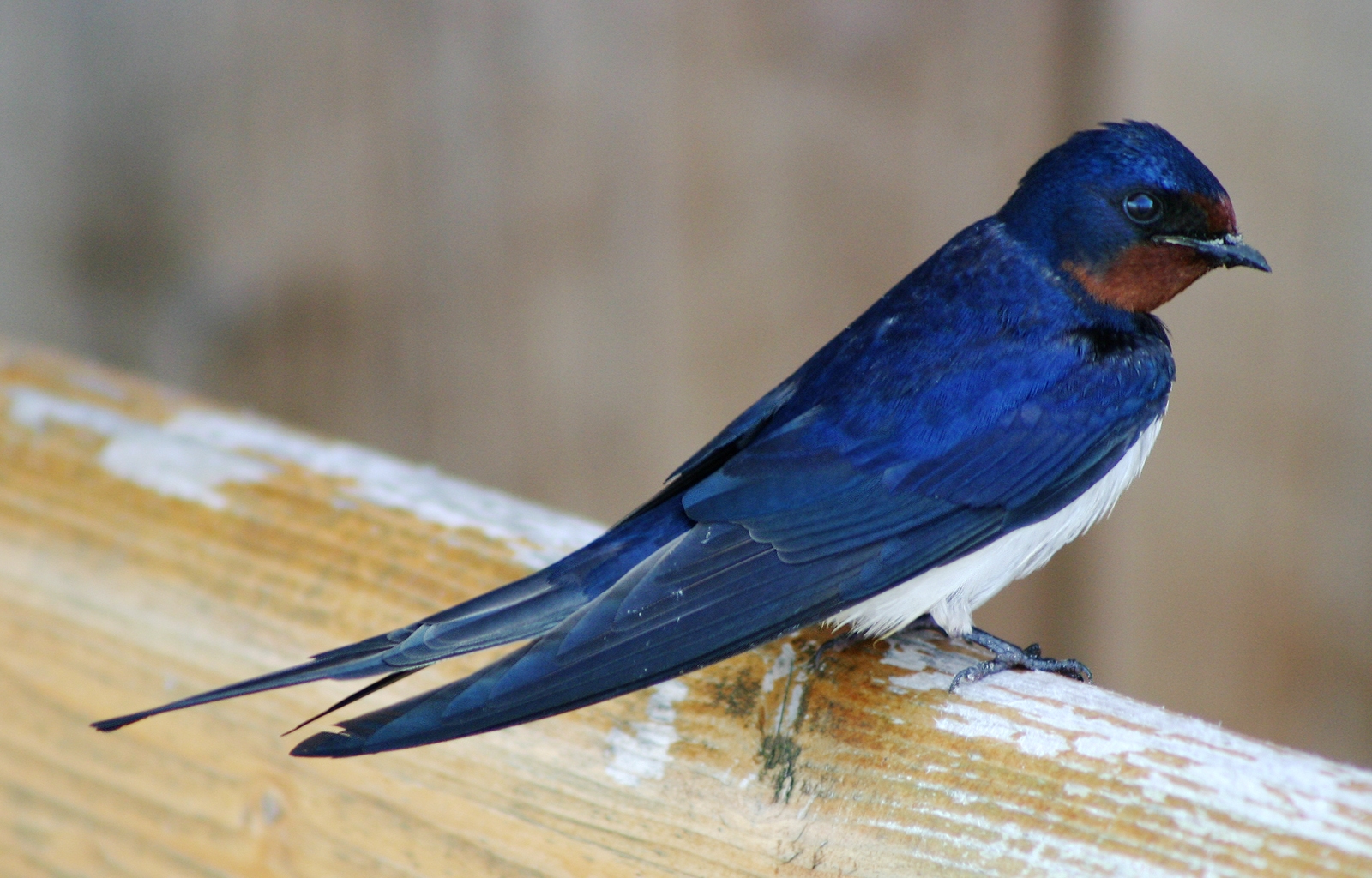 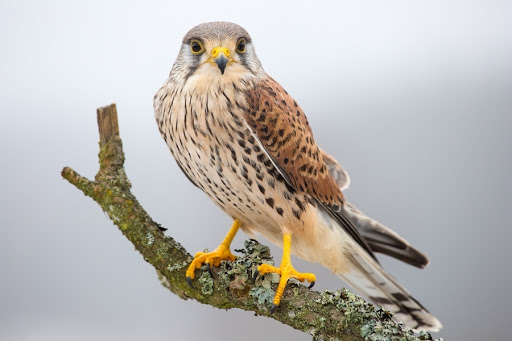 vlaštovka
poštolka